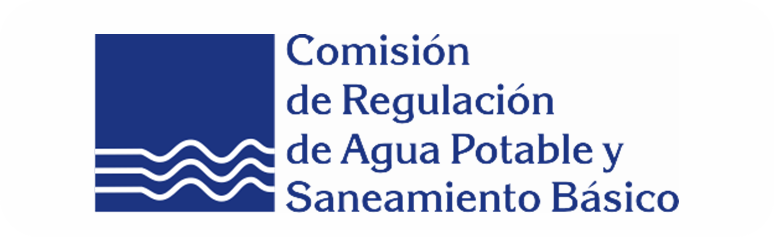 INFORME DEFINITIVO DE AUDITORÍA DE CONTRIBUCIONES VIGENCIA 2016 Y SEGUIMIENTO A LAS ACCIONES IMPLEMENTADAS SOBRE EL INFORME DE AUDITORÍA FECHADO EL 9 DE SEPTIEMBRE DE 2016.
 
25 de agosto de 2017
OBJETIVO GENERAL
En desarrollo del Objetivo estratégico quinquenal 2016-2020 "Fortalecer la gestión institucional para enfrentar los retos del sector", y el Proyecto estratégico "Optimizar la gestión administrativa para apoyar de manera eficiente el logro de las metas institucionales“, se evaluó la gestión institucional respecto a las acciones que permiten el cobro, recaudo y registro contable de las contribuciones especiales.
ALCANCE 

El alcance de la auditoría comprende las actividades de liquidación, recaudo y registro contable de las contribuciones especiales vigencia 2016, según lo establecido en el proceso de Gestión Contable y Financiera de la UAE-CRA, igualmente la verificación de las acciones emprendidas por la Subdirección Administrativa y Financiera con destino a corregir las observaciones encontradas en la auditoría previa.
FORTALEZAS
AUDITORÍA A LA GESTIÓN DE COBRO DE LA CONTRIBUCIÓN VIGENCIA 2016
SELECCIÓN DE LA MUESTRA
RESOLUCIONES VIGENCIA 2016 ELABORADAS AL 30 DE ABRIL DE 2017
RESULTADO DE LA MUESTRA
DIFERENCIAS EN LIQUIDACIÓN
De acuerdo al trabajo de campo realizado por el Grupo de Control Interno, el prestador sí cargó la información financiera respectiva en el SUI, contrario a lo afirmado por la SAF; lo anterior ya que se encontró que la información fue subida por la Empresa de Servicios Públicos al SUI el día 29/08/2016 y la Resolución fue elaborada el día 01/12/2016; por lo tanto se debió efectuar la liquidación con dicha información financiera y no por el parágrafo 2º del artículo 6º de la Resolución 743 de 2015.
DIFERENCIAS EN LIQUIDACIÓN
De acuerdo al trabajo de campo realizado por el Grupo de Control Interno, el prestador sí cargó la información financiera respectiva en el SUI, contrario a lo afirmado por la SAF; lo anterior ya que se encontró que la información fue subida por la Empresa de Servicios Públicos al SUI el día 02/11/2016 y la Resolución fue elaborada el día 01/12/2016; por lo tanto se debió efectuar la liquidación con dicha información financiera y no por el parágrafo 2º del artículo 6º de la Resolución 743 de 2015.
DIFERENCIAS EN LIQUIDACIÓN
El Grupo de Trabajo de Control Interno realizó la liquidación de acuerdo a la información financiera que se encuentra registrada el SUI, en el momento de hacer la consulta. Igualmente a fecha 25/08/2016 se encuentra registrada la misma información.
RESOLUCIÓN LIQUIDADA SIN INFORMACIÓN FINANCIERA
Los Estados financieros fueron enviados por la Subdirección Administrativa y Financiera al Grupo de Trabajo de Control Interno el día 23/08/2017, vía correo electrónico.
SIN REGISTRAR EN LA CONTABILIDAD DE LA UAE-CRA LA CUENTA POR COBRAR
Respecto a la Empresa Aguas de la Sabana S.A. ESP, se evidenció que hasta el mes de julio de 2017 se registró en la contabilidad el valor de $1.263.500, por lo tanto durante los meses de abril y junio no fue incluida la cuenta por cobrar en los estados financieros de la UAE-CRA.
SIN REGISTRAR EN LA CONTABILIDAD DE LA UAE-CRA LA CUENTA POR COBRAR
La Resolución quedó ejecutoriada el 29 de noviembre de 2016; sin embargo es remitida al proceso contable el 26 de abril de 2017 y contabilizada un mes después.
SIN REGISTRAR EN LA CONTABILIDAD DE LA UAE-CRA LA CUENTA POR COBRAR
La Resolución 1694 quedó ejecutoriada el 2 de diciembre de 2016 y la 3240 el 15 de febrero de 2017; sin embargo son remitidas al proceso contable el 26 de abril de 2017 y son contabilizadas tres y un mes después.
SIN REGISTRAR EN LA CONTABILIDAD DE LA UAE-CRA LA CUENTA POR COBRAR
La Resolución quedó ejecutoriada el 7 de diciembre de 2016; sin embargo es remitida al proceso contable el 26 de abril de 2017 y es contabilizada un mes después.
Comentario general por parte de la Subdirección Administrativa y Financiera
“NOTA:  Es importante aclarar que si bien las resoluciones por medio de las cuales fijan la tarifa de la Contribución Especial para cada vigencia por concepto del servicio de regulación de agua potable y saneamiento básico y se dictan otras disposiciones, establecen que la liquidación se realizara de acuerdo con la información financiera reportada por el prestador al SUI, la Comisión cuenta con una herramienta de importación y reportes que facilita la extracción de la información financiera del SUI  llamada SINFONIA la cual es utilizada para la liquidación de contribuciones especiales.

Por lo anterior y de acuerdo a los datos arrojados por la auditoria se observa que la herramienta SINFONIA puede estar presentando errores.”
GESTIÓN CONTRIBUCIONES VIGENCIA 2016
Conforme a la información detallada, se evidencia que a fecha 30 de junio de 2017 las Empresas de Servicios Públicos adeudan a la UAE-CRA un valor de $824.343.358 por concepto de la contribución especial vigencia 2016.
SEGUIMIENTO A LAS ACCIONES IMPLEMENTADAS SOBRE EL INFORME DE AUDITORÍA FECHADO EL 9 DE SEPTIEMBRE DE 2016
SEGUIMIENTO A LAS RESOLUCIONES SIN ELABORAR DE LAS VIGENCIAS 2012 AL 2015
Conforme a la información detallada, se evidencia que la entidad elaboró las resoluciones que se encontraban pendientes de vigencias anteriores (2012-2015), gracias al plan de choque diseñado por la Subdirección Administrativa y Financiera en el año 2016; sin embargo, no se evidenciaron a la fecha de la auditoría dos liquidaciones con saldo cero de la vigencia 2012.
SEGUIMIENTO A LAS RESOLUCIONES SIN ELABORAR SEGÚN MUESTRA TOMADA EN LA AUDITORIA 2016
SEGUIMIENTO A LAS RESOLUCIONES SIN ELABORAR SEGÚN MUESTRA TOMADA EN LA AUDITORIA 2016
SEGUIMIENTO A LAS RESOLUCIONES SIN ELABORAR SEGÚN MUESTRA TOMADA EN LA AUDITORIA 2016
Conforme a la verificación realizada, se evidencia que la entidad elaboró las resoluciones que se encontraban pendientes de vigencias anteriores (2012-2015) correspondientes a la muestra de auditoría del informe fechado el 9 de septiembre de 2016; sin embargo, a la fecha de la auditoría no se había elaborado la resolución de la vigencia 2012 de la Empresa de Servicios Públicos Del Municipio De Cubarral-Meta, y de las vigencias 2012 y 2013 de la Unidad Administradora de Servicios Públicos de Acueducto, Alcantarillado y Aseo del Municipio de Tota-Boyacá.
OBSERVACION EN LOS SALDOS DE CUENTAS POR COBRAR
Revisada la gestión adelantada por la Subdirección Administrativa y Financiera, relacionada con  la identificación por terceros en la cuenta contable 140160 cuentas por cobrar – contribuciones, se evidenció que se ha depurado un 83% del saldo por identificar al 31 de mayo de 2016, así:
OPORTUNIDADES DE MEJORA
OPORTUNIDADES DE MEJORA
OPORTUNIDADES DE MEJORA
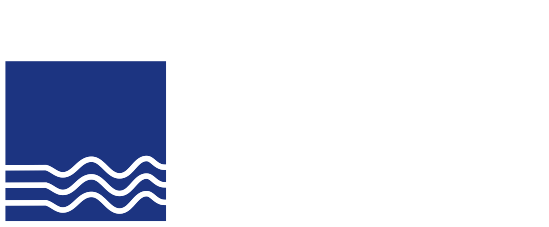 GIOVANNI SOTO CAGUA
Asesor con funciones de Control Interno
Muchas Gracias
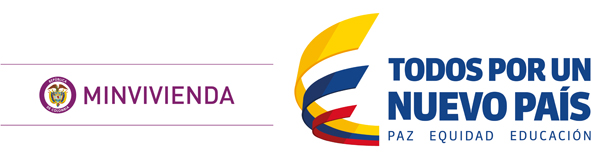 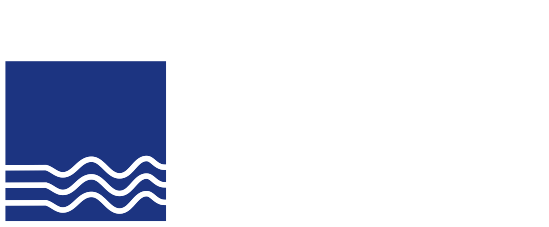 Página web: www.cra.gov.co
Twitter: @cracolombia
YouTube: crapsbcol
Facebook: Comisión de Regulación CRA
Correo electrónico: correo@cra.gov.co
PBX: (1) 4873820 Línea Nacional: 018000517565
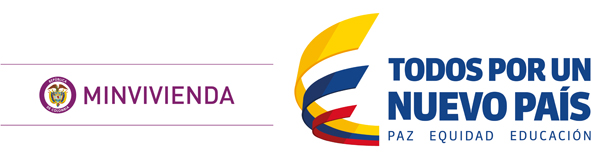 ANEXOS




SUBDIRECCIÓN ADMINISTRATIVA Y FINANCIERA
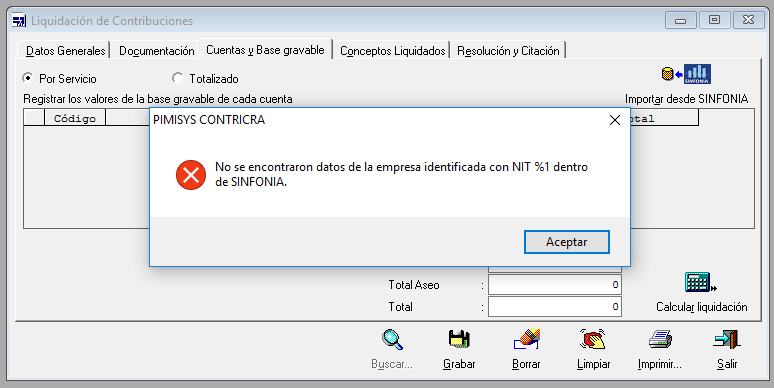 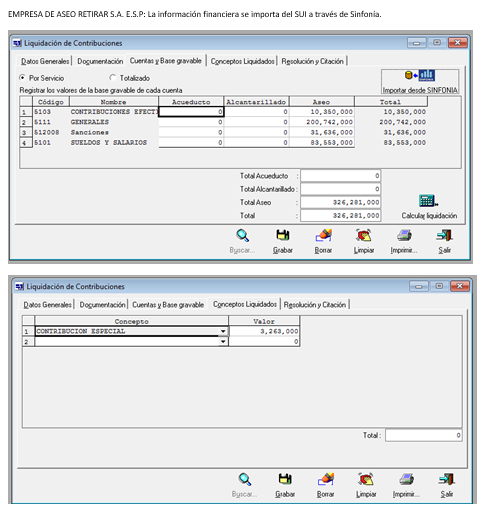 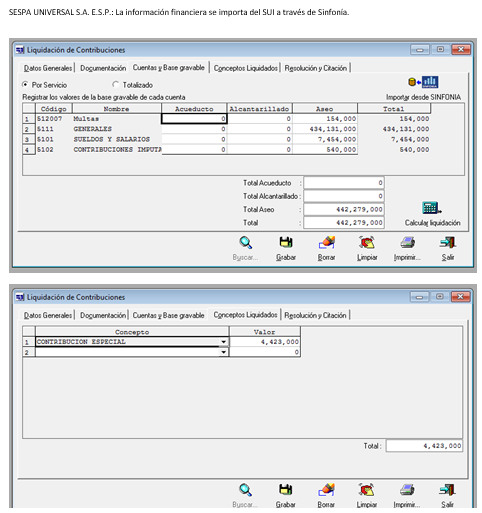 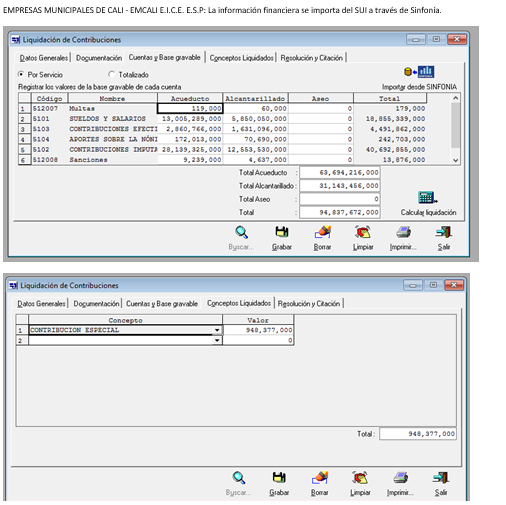 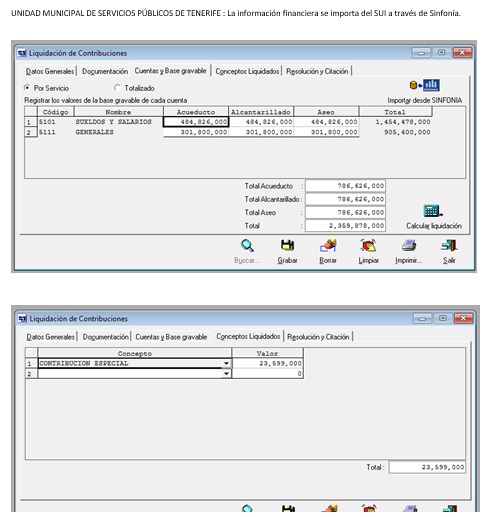